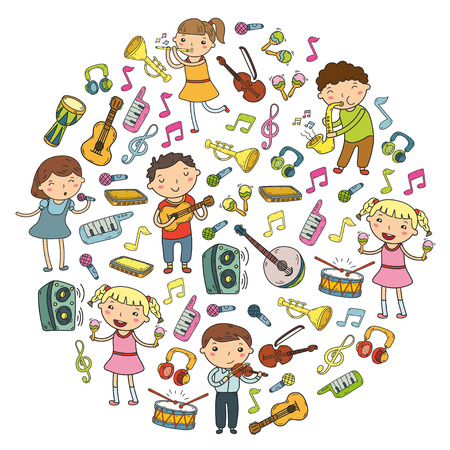 Hörspaziergang Unterrichtsversuch2. Klasse
Annabell Pflaum 
Celine-Marie Adam 
Nina Dominique Steckmann
Lehrplanbezug LP Plus Musik 1/2
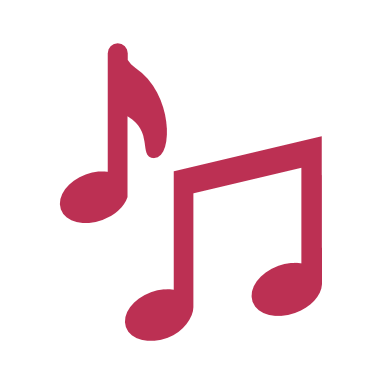 LB 2. Musik – Mensch – Zeit 
Sus hören musikalische Werke oder Werkausschnitte bewusst an, um anschließend ihren Höreindruck in nonverbalen Ausdrucksformen (z. B. in Zeichnungen, Bewegungen) wiederzugeben.
LB 4 Musik und ihre Grundlagen 
Sus unterscheiden nach Höreindruck vokale und instrumentale Klangfarben und beschreiben Lautstärke, Tempo, Tonhöhe und Tondauer, um ihre Wahrnehmung von Musik auszudrücken.
stundenziel
Die SuS sollen Bilder nach ihrem eigenen Hörverstehen vertonen. 
Die SuS sollen einen Zusammenhang zwischen Ton und Bild herstellen, um die richtige Abfolge der Tonspuren nachvollziehen zu können. 
Der Weg dient hierbei als Visualisierung. 
Die SuS sollen verstehen, dass in unserem Alltag überall Musik zu hören ist.
Verlaufsplanung
Bildkarten (1.Erarbeitungsphase)
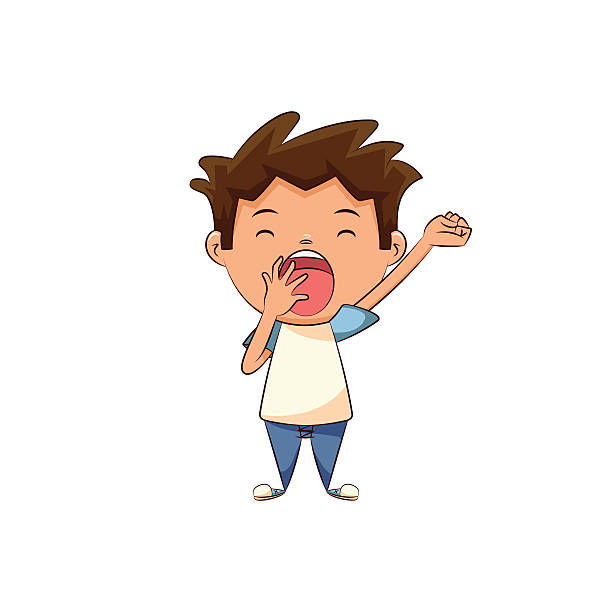 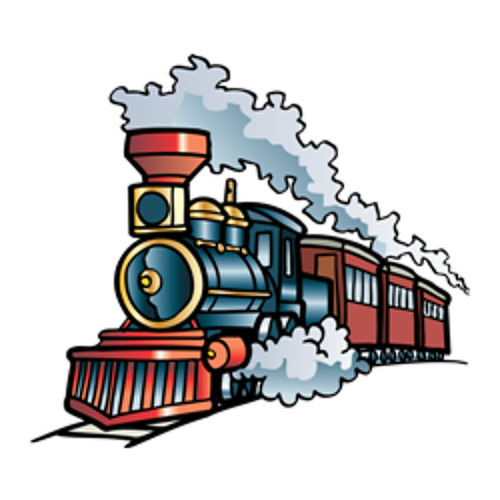 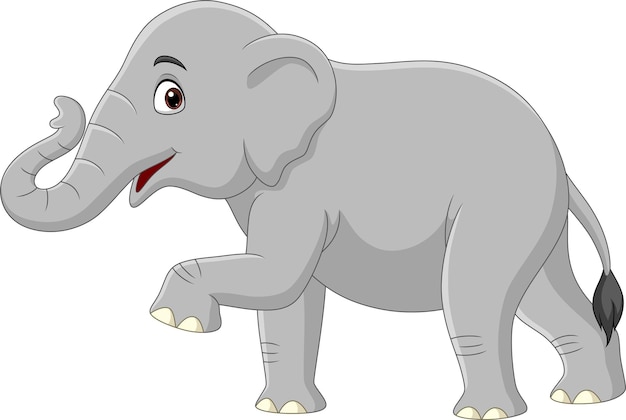 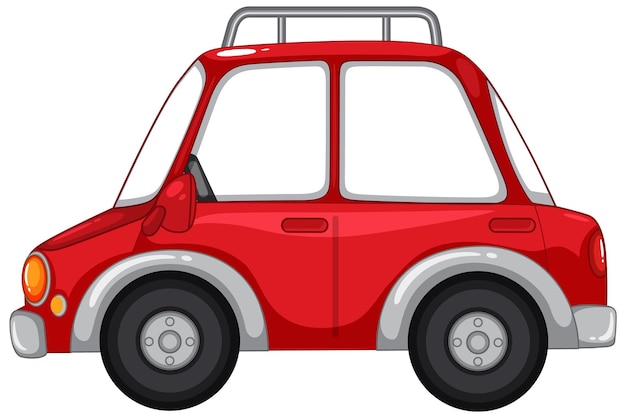 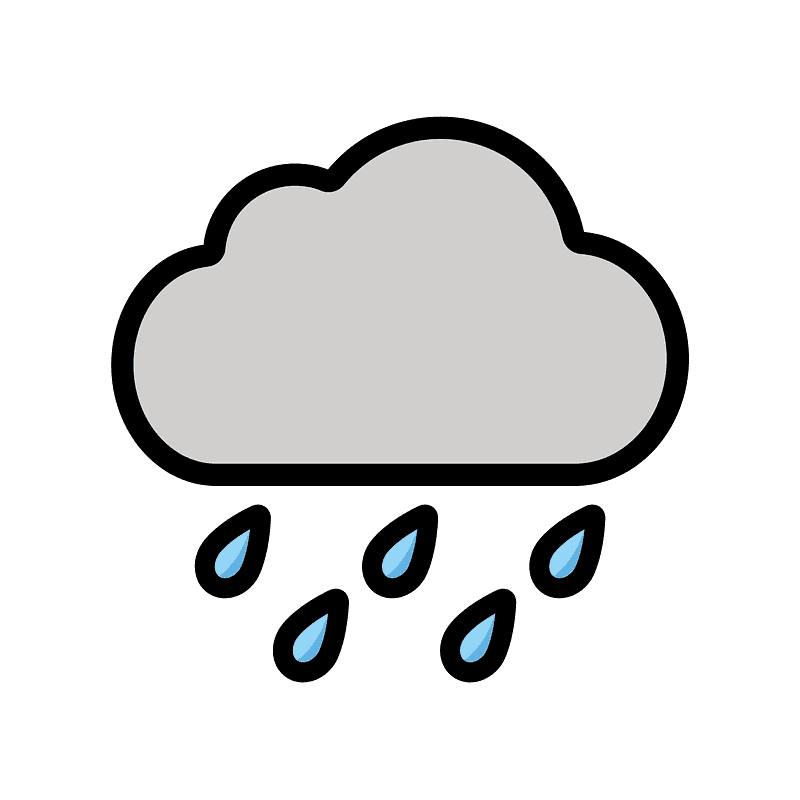 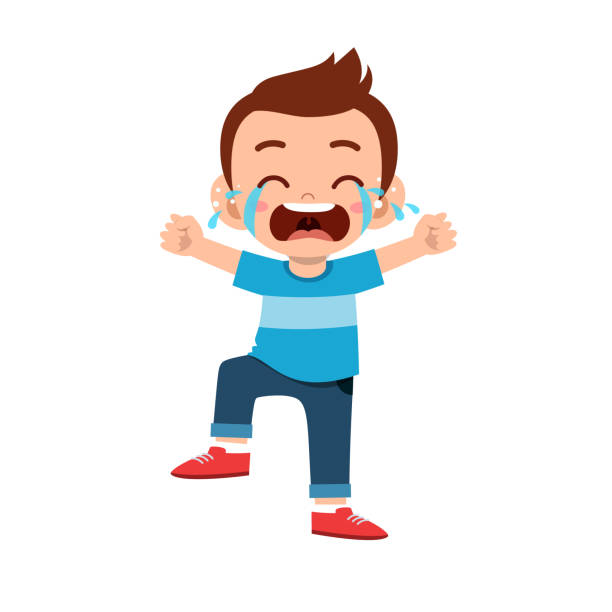 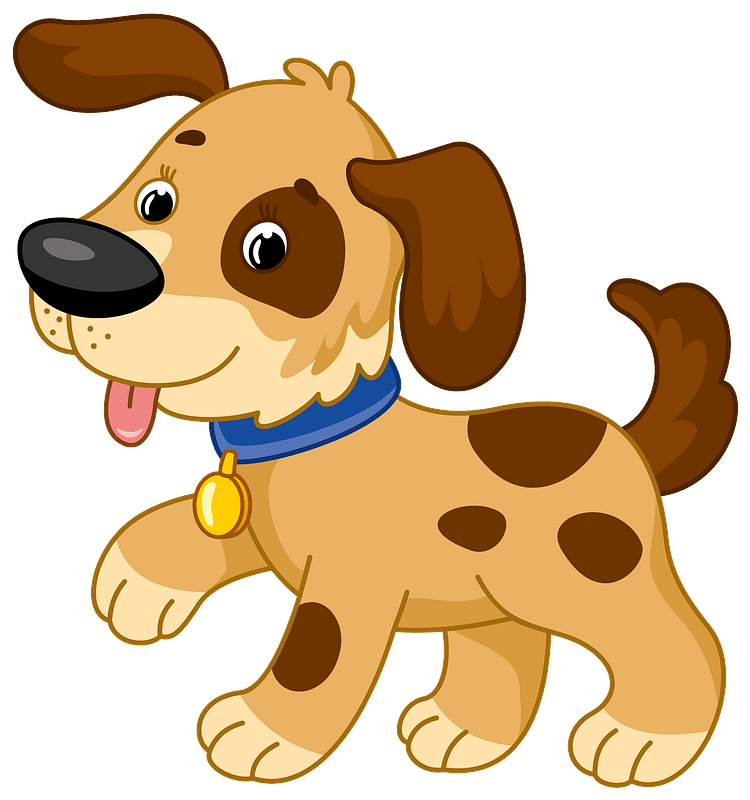 Hörspaziergang
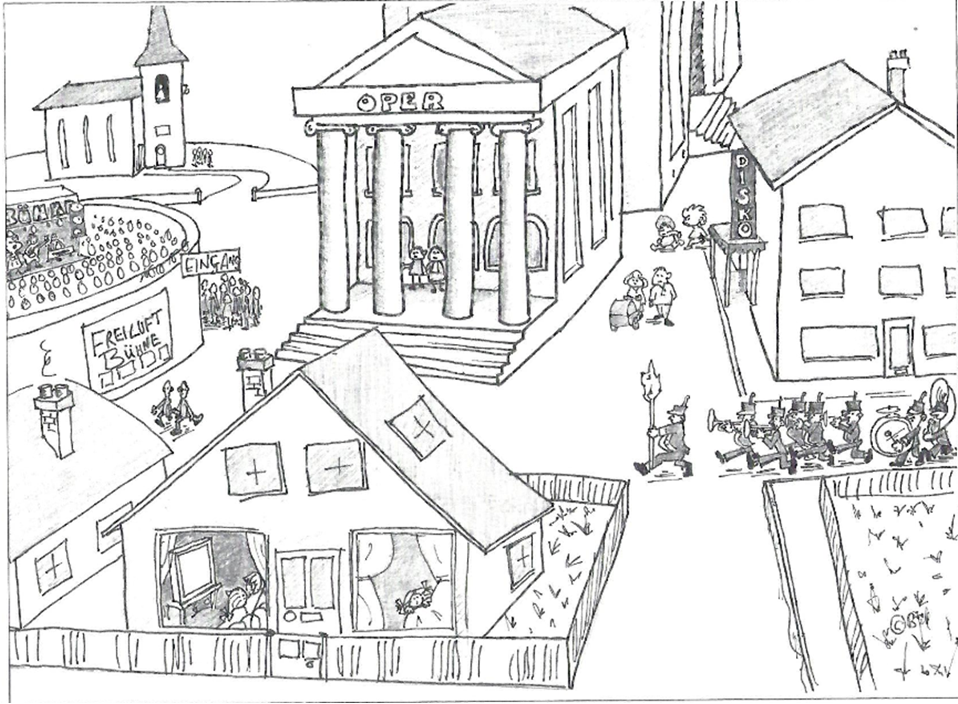 Höre genau hin . Zeichne mit deinem Stift den Weg ein, wo die Musik zu hören ist.

1)       4)

2)       5)

3)       6)
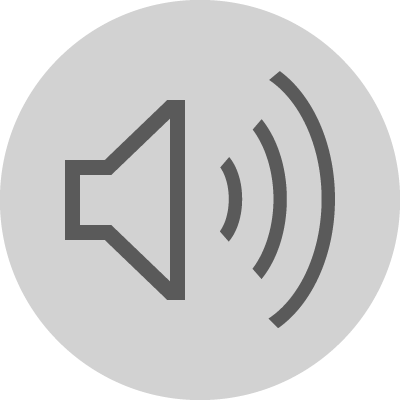 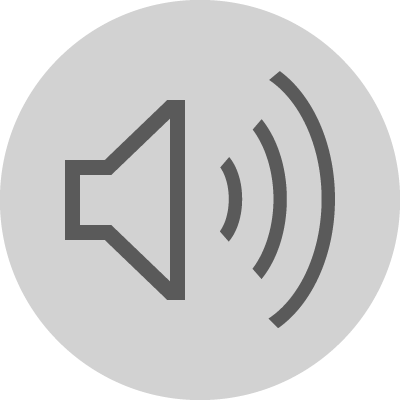 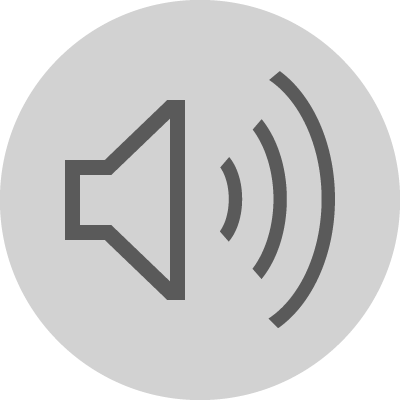 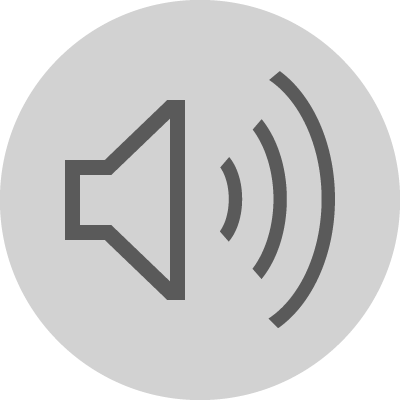 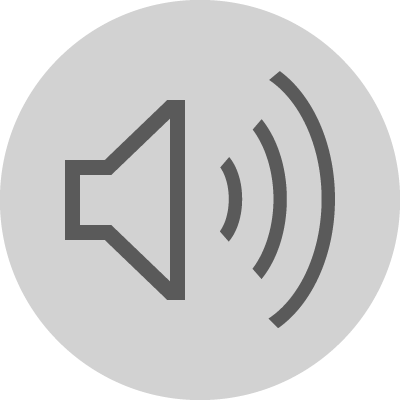 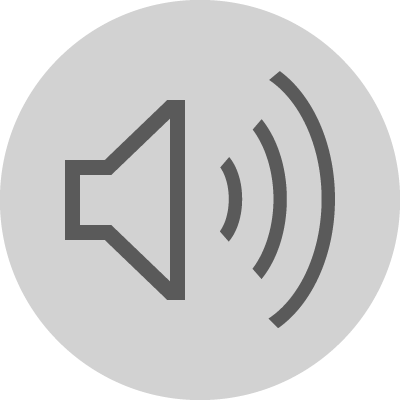 Lösung hörspaziergang
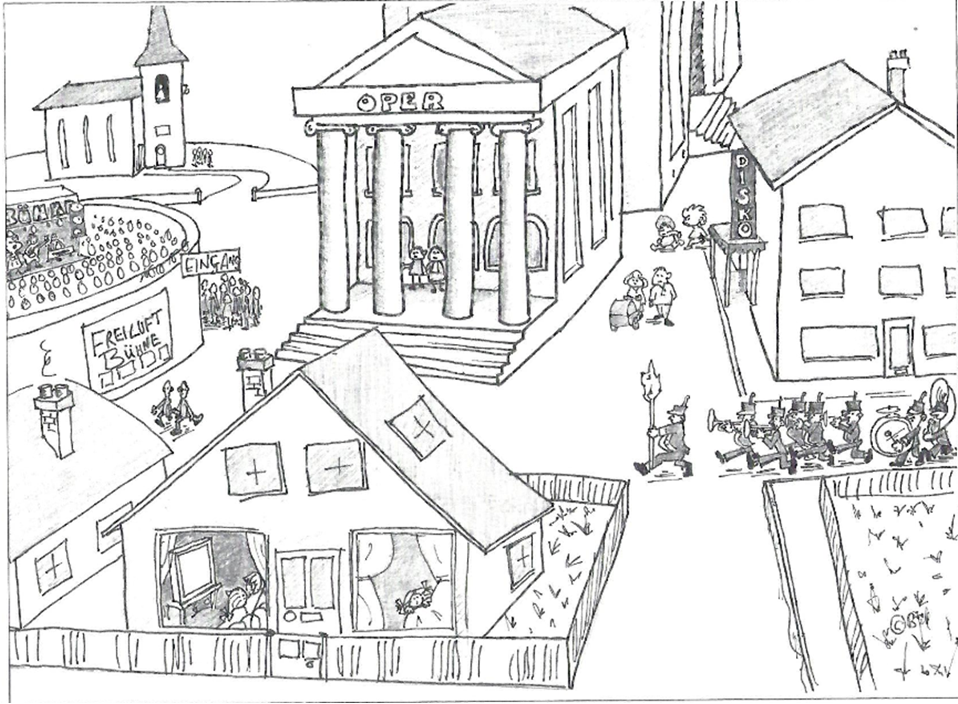 3
2
1
4
5
6
Sequenzplanung
Material und Literatur
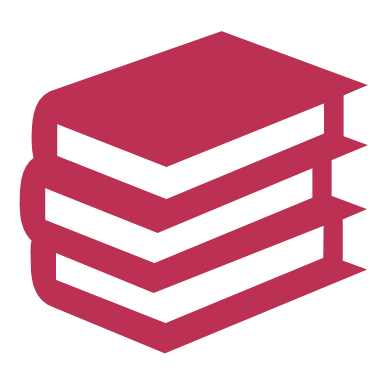 Material: 
Bildkarten
Tonspuren
Arbeitsblatt 
Literatur: 
https://www.lehrplanplus.bayern.de/fachlehrplan/grundschule/2/musik
https://neu.meinunterricht.de/dokument/5b0d31b287ff3200118e5325
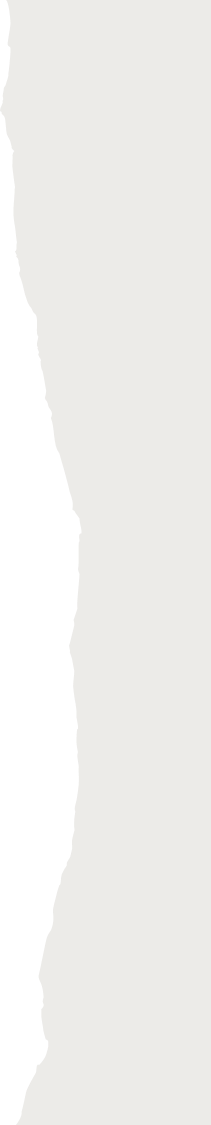 VIELEN DANK FÜR EURE AUFMERKSAMKEIT!
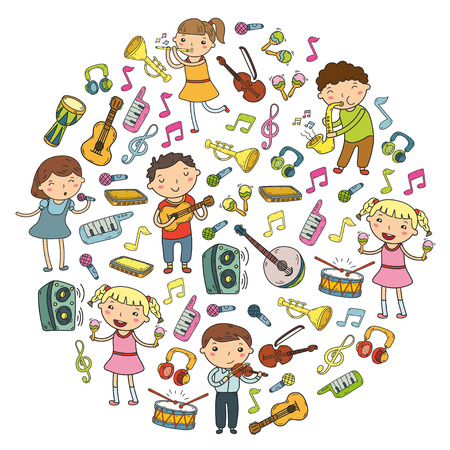